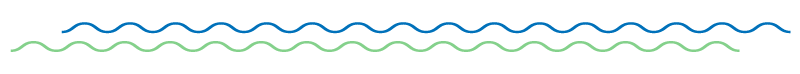 IMPACTO CLÍNICO DA BIÓPSIA LÍQUIDA PARA PESQUISA DE MUTAÇÃO DE EGFR NO MANEJO DE PACIENTES COM CARCINOMA NÃO-PEQUENAS CÉLULAS DE PULMÃO
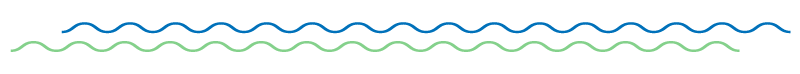 da Costa, J.P.R.; Abreu, R.F.; Braga, A.G.; de Vasconcellos, C.C.I.; Pinto, C.L.; Gross, J.L.; Corassa, M.; Freitas, H.C.; Brianese, R.C.; Ucela, L.; Bovolim, G.; De Brot, L.; Carraro, D.M.; De Brot, M.
A.C.Camargo Cancer Center
Declaração de Conflito de Interesse
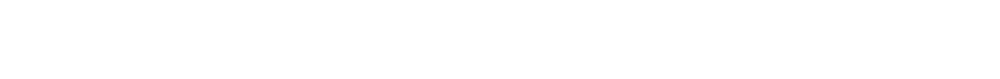 Dr(a). João Pedro dos Reis da Costa afirma ter / não ter conflito de interesse a declarar
Em caso afirmativo, especificar: associação financeira relevantenos últimos 12 meses e que esteja relacionada ao conteúdo daatividade científica

Exigência da RDC Nº 96/08 da ANVISA
Introdução
Câncer de pulmão => 13% dos novos casos de câncer

85% são não pequenas células

Medicina personalizada - Importância do perfil molecular
Mutação do EGFR

Amostra tecidual do tumor – Padrão ouro
Joshi J et al. Indian J Clin Biochem. 2021
Rodak O et al. Cancers (Basel). 2021
Ulivi, P. et al. Biomedicines 2021
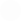 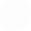 Introdução
Biópsia líquida
Um método não invasivo para identificação de biomarcadores em fluidos corporais

Sangue é o principal líquido utilizado

Identifica células tumorais circulantes, DNA tumoral circulante e exosoma
Casagrande GMS et al. Int J Mol Sci. 2023
Li W, et al. Mol Cancer. 2022
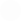 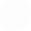 Introdução
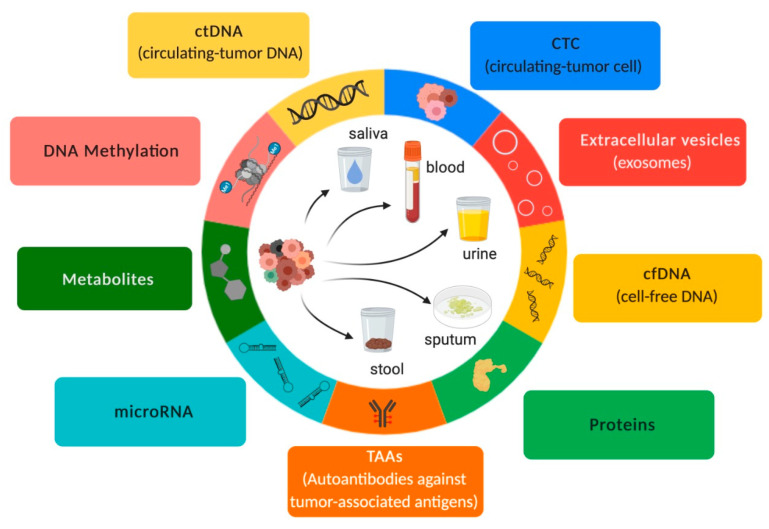 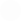 Fonte: Casagrande GMS, Silva MO, Reis RM, Leal LF. Liquid Biopsy for Lung Cancer: Up-to-Date and Perspectives for Screening Programs. Int J Mol Sci. 2023 Jan 28;24(3):2505
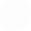 Objetivo
Determinar o impacto dos achados da biópsia líquida (BL) com pesquisa de mutação de EGFR no manejo de pacientes com CNPCP
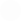 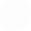 Metodologia
Pesquisa transversal e retrospectiva

Critérios de inclusão
Diagnóstico de Carcinoma não pequenas células do pulmão
Realizaram biópsia líquida nos anos de 2016 e 2021

Local da pesquisa
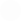 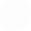 Metodologia
Dados clínicos foram coletados do prontuário eletrônico

Teste molecular
DNA genômico - Plasma sanguíneo
sequenciamento massivo paralelo de próxima geração
sequência de referência EGFR NM_005228

Análise pelos programas
Torrent Suite Software e IGV Integrative Genomics Viewer
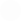 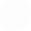 Metodologia
Fatores que interferem na análise de EGFR:
Coleta e manejo da amostra, processamento inicial
Características clínicas do paciente
Tamanho do tumor
Crescimento
Heterogeneidade
Vascularização
Progressão da doença
Tratamento
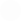 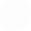 Metodologia
Teste molecular
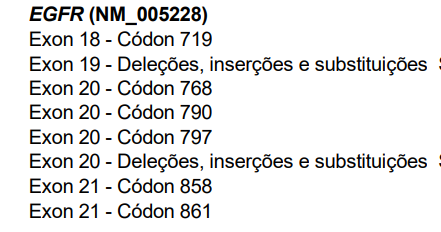 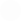 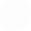 Resultados
98 pacientes e 125 exames.

Média de idade: 65 anos.

65% dos pacientes eram do sexo feminino.

99% dos casos era de adenocarcinomas pulmonares
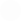 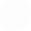 Resultados
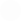 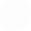 Resultados
Perfil molecular:

Fusão de ROS1: Presente em 1 paciente.

Rearranjo de ALK negativo (43/43).

Expressão de PD-L1 (clone SP-263) foi positivo em 52% (25/48)
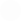 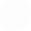 Resultados
Seguimento dos pacientes:

85% (65/76) – Estadiamento IV da doença.

Mediana de acompanhamento de 33 meses
41% evoluíram a óbito
73% progrediram para mestástase

Locais de metástase: osso e sistema nervoso central
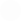 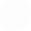 Resultados
Realização da biópsia líquida:
Mutações em 48% 
Negatividade em 46% 
Análise inconclusiva em 6%
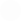 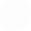 Resultados
As mutações identificadas na biópsia líquida:

11% dos pacientes inicialmente com a variante L858R apresentaram depois a T790M.

Outras mutações:
P.(L747_T751delinsP) / c.2240_2257del18;
p.(L747_P753delinsS) / c.2236_2250del;
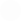 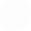 Resultados
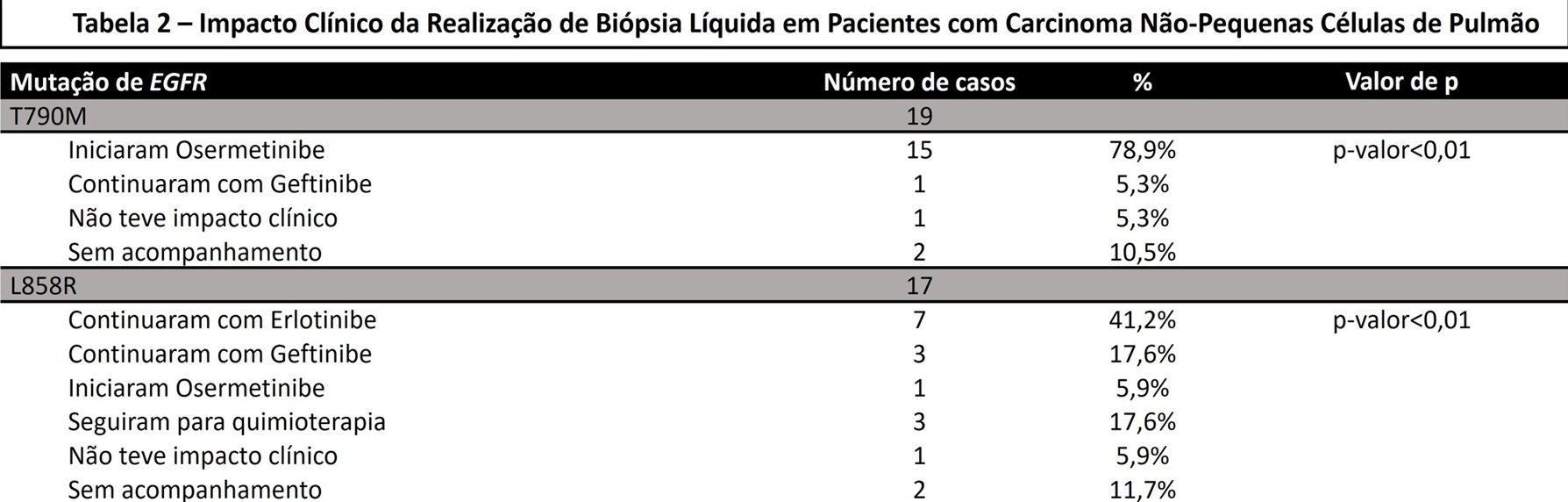 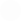 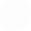 Resultados
Quanto ao impacto clínico da biópsia líquida:

19% manutenção do uso de um inibidor de tirosina quinase (TKI) de primeira ou segunda geração (erlotinibe, gefitinibe ou afatinibe)

18% iniciaram um TKI de terceira geração (osimertinib) 

13% foi indicada quimioterapia 

20% não houve alteração da conduta

22% eram pacientes externos
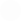 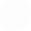 Conclusão
Biópsia líquida tem potencial utilidade no monitoramento e decisão terapêutica em pacientes diagnosticados com CNPCP

Alterações de tratamento em cerca de 30% dos casos 

Os principais impactos foram:
Manutenção do esquema terapêutico
Indicação de TKI de terceira geração nos pacientes com T790M 
Quimioterapia naqueles com resultados negativos
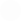 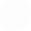 obrigado
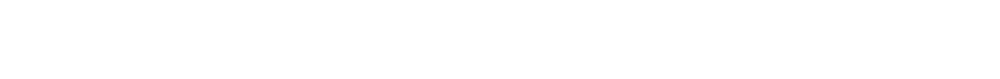